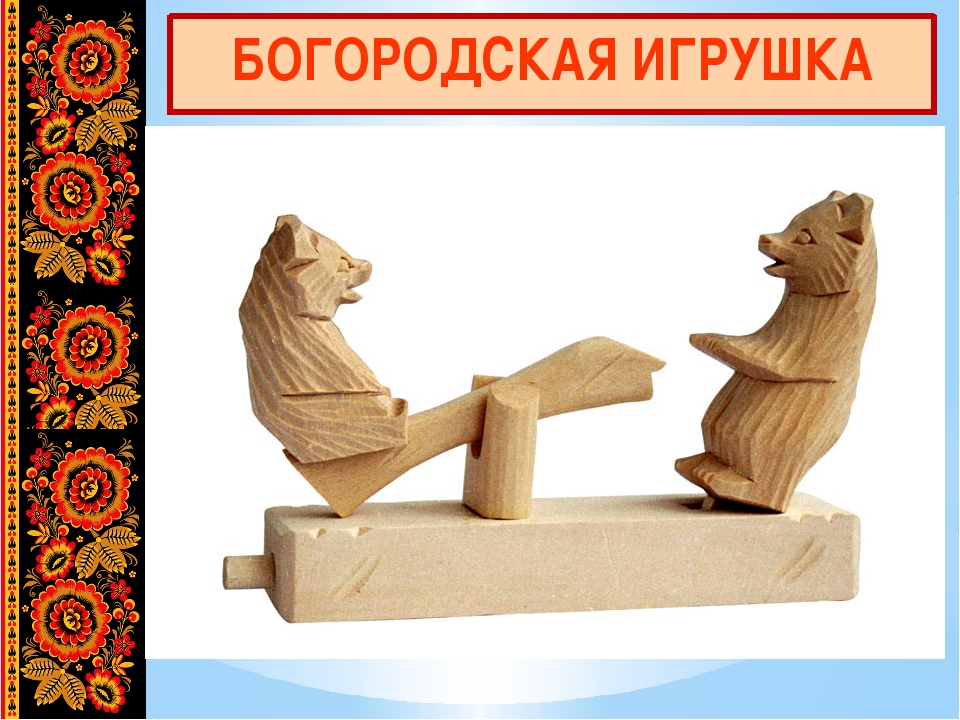 «Веселые игрушки»Богородские деревянные игрушки.
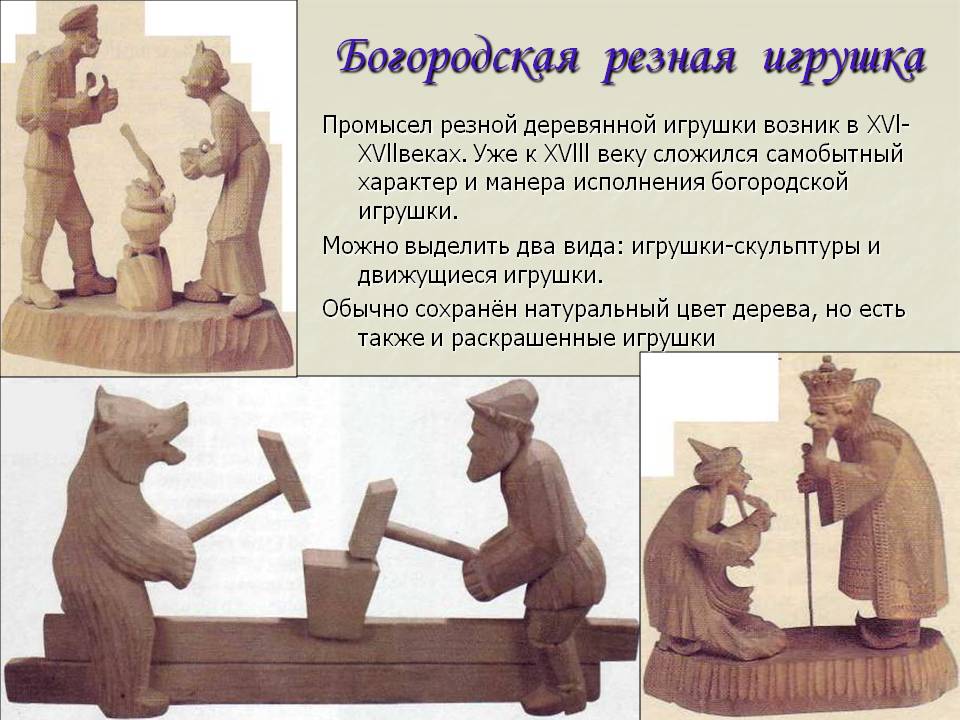 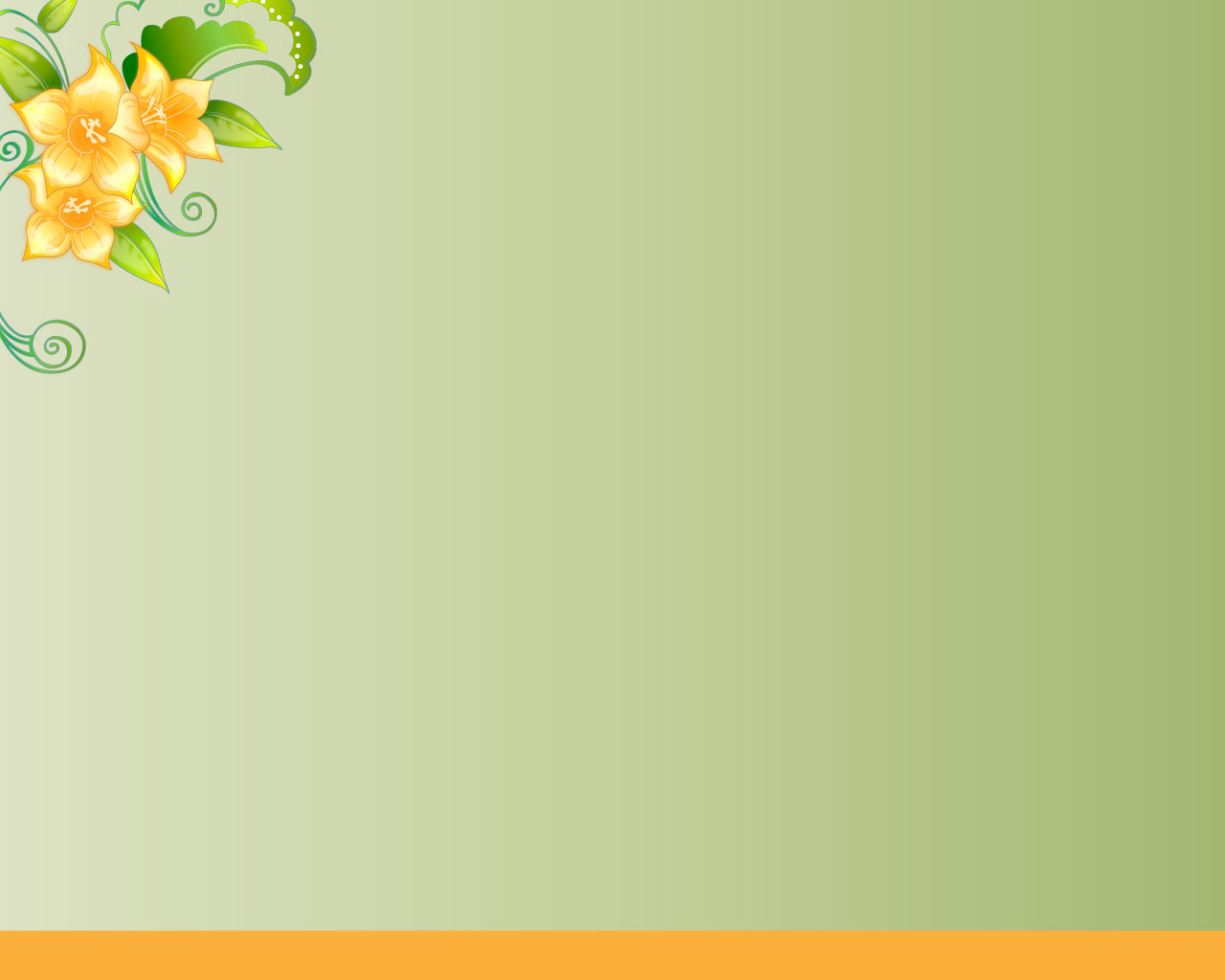 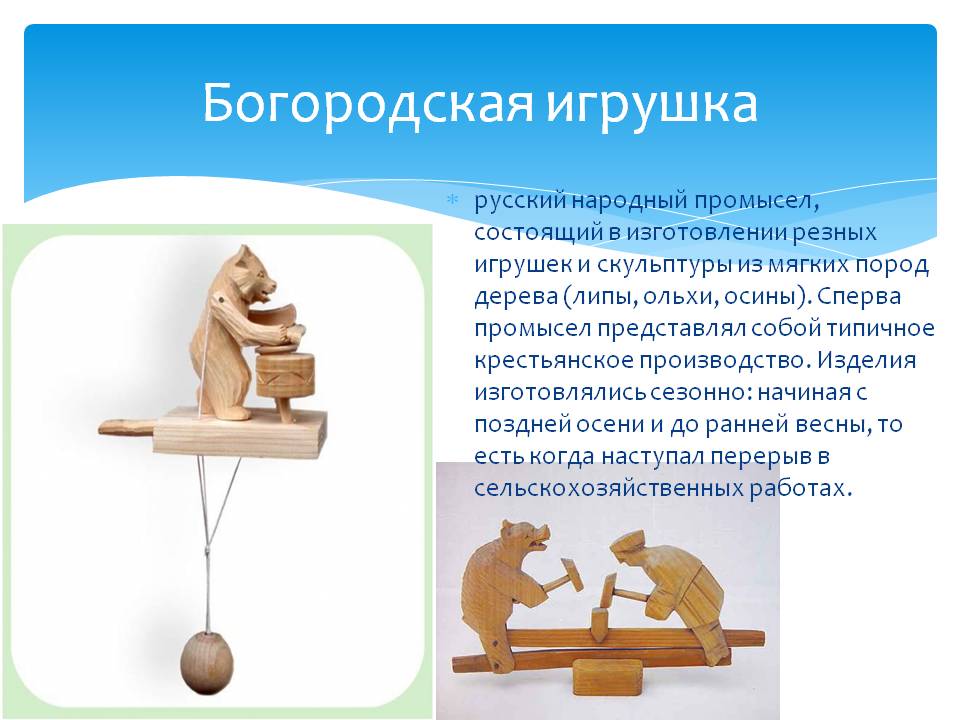 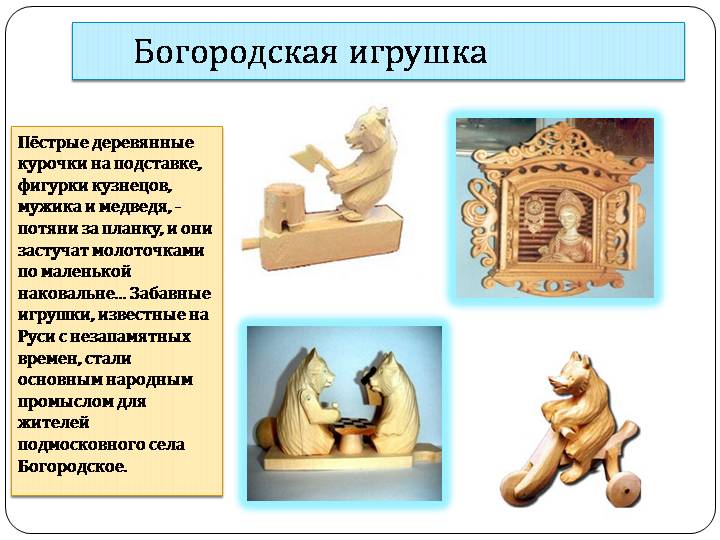 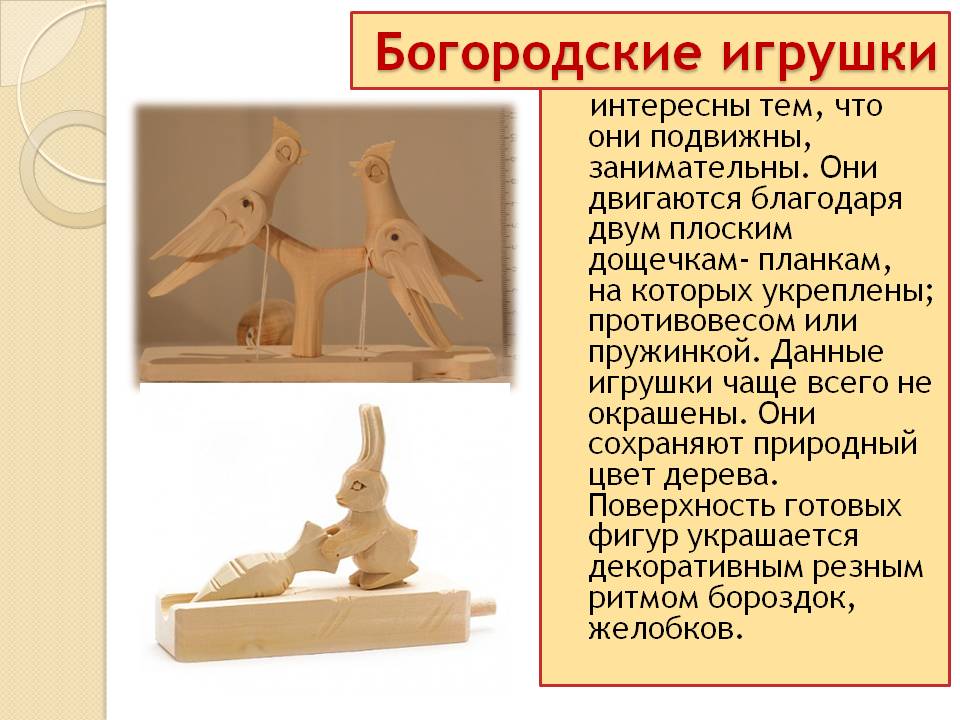 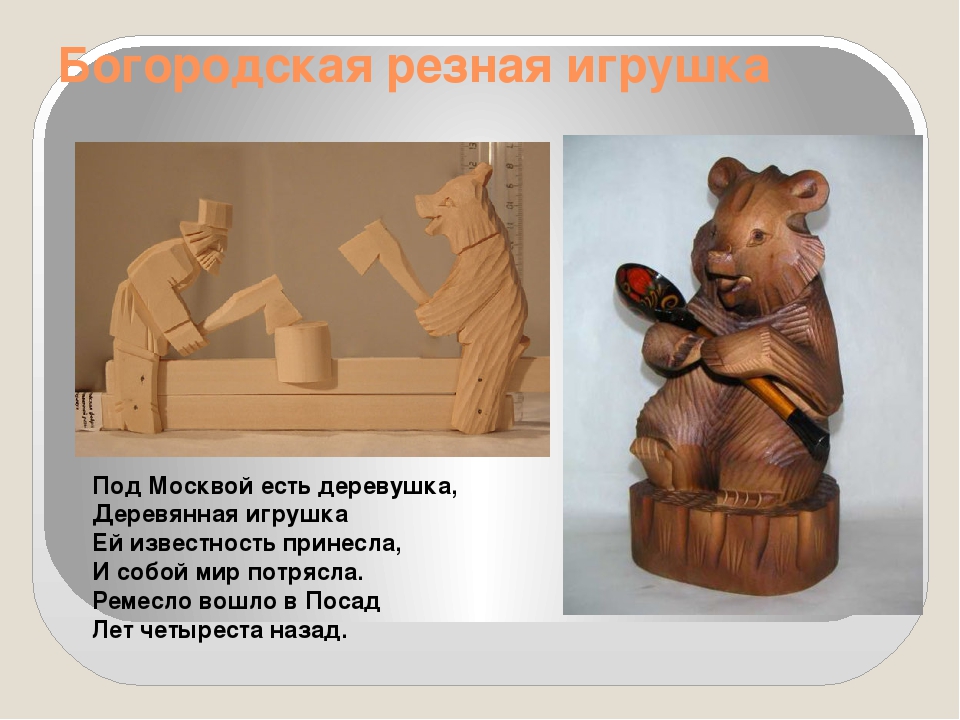 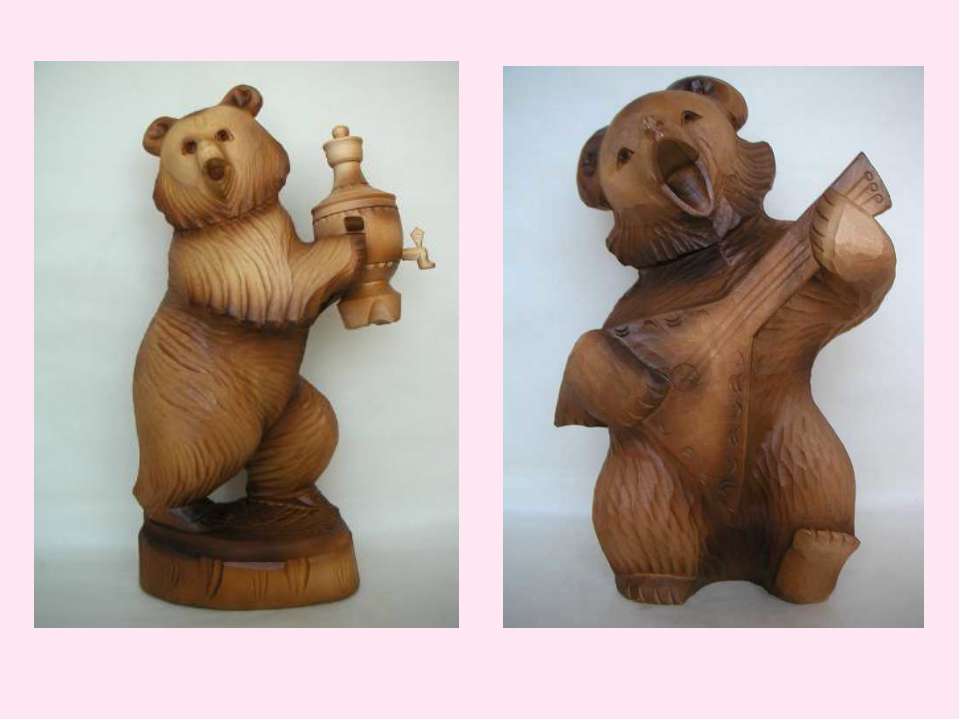 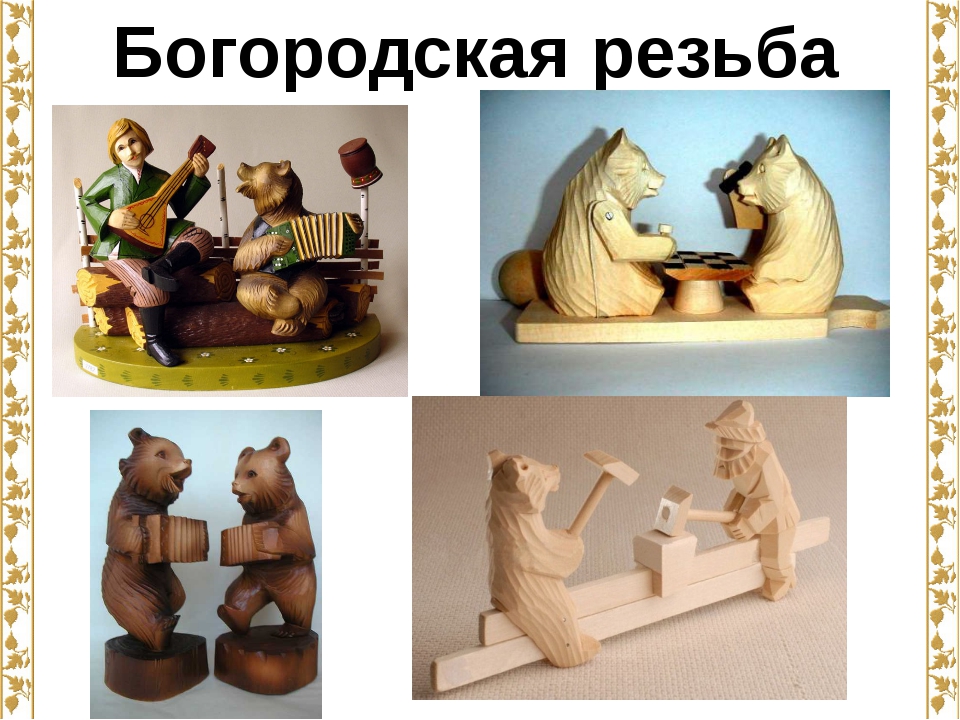 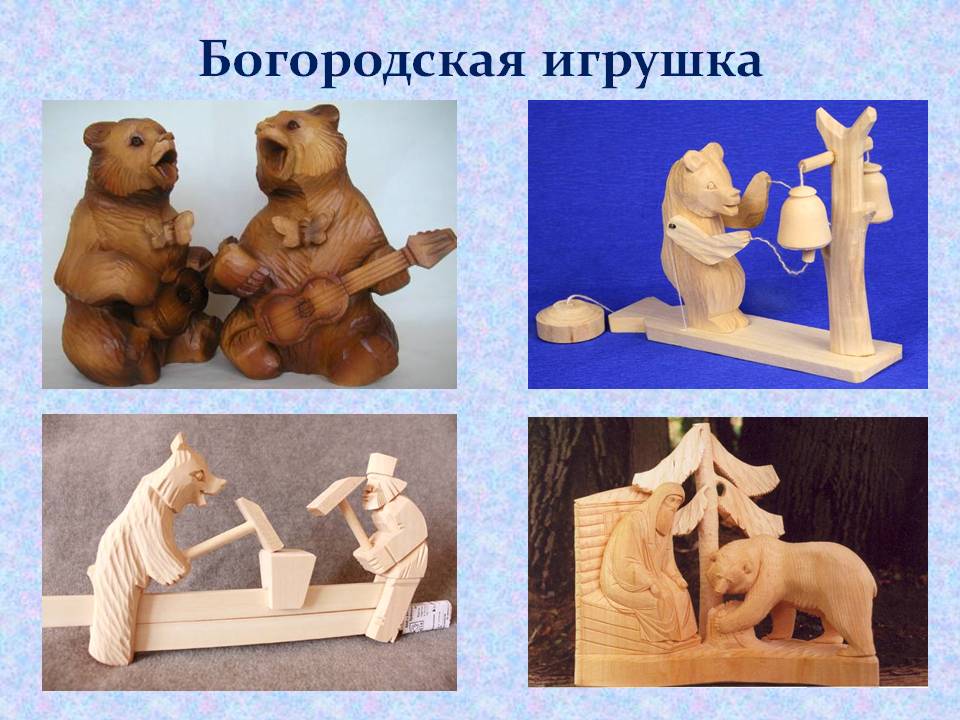 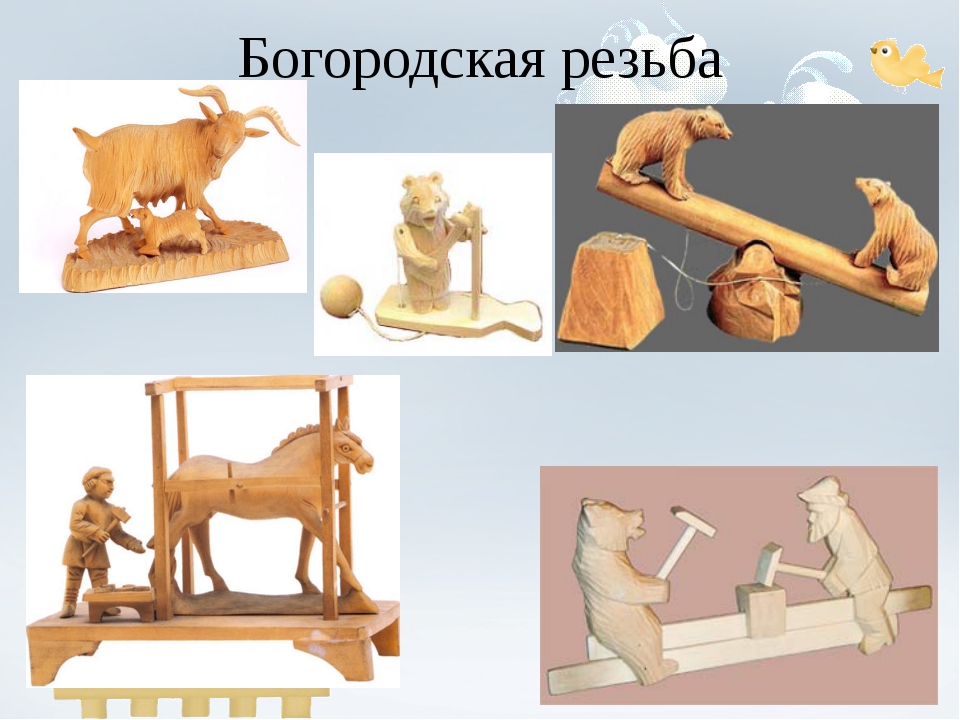 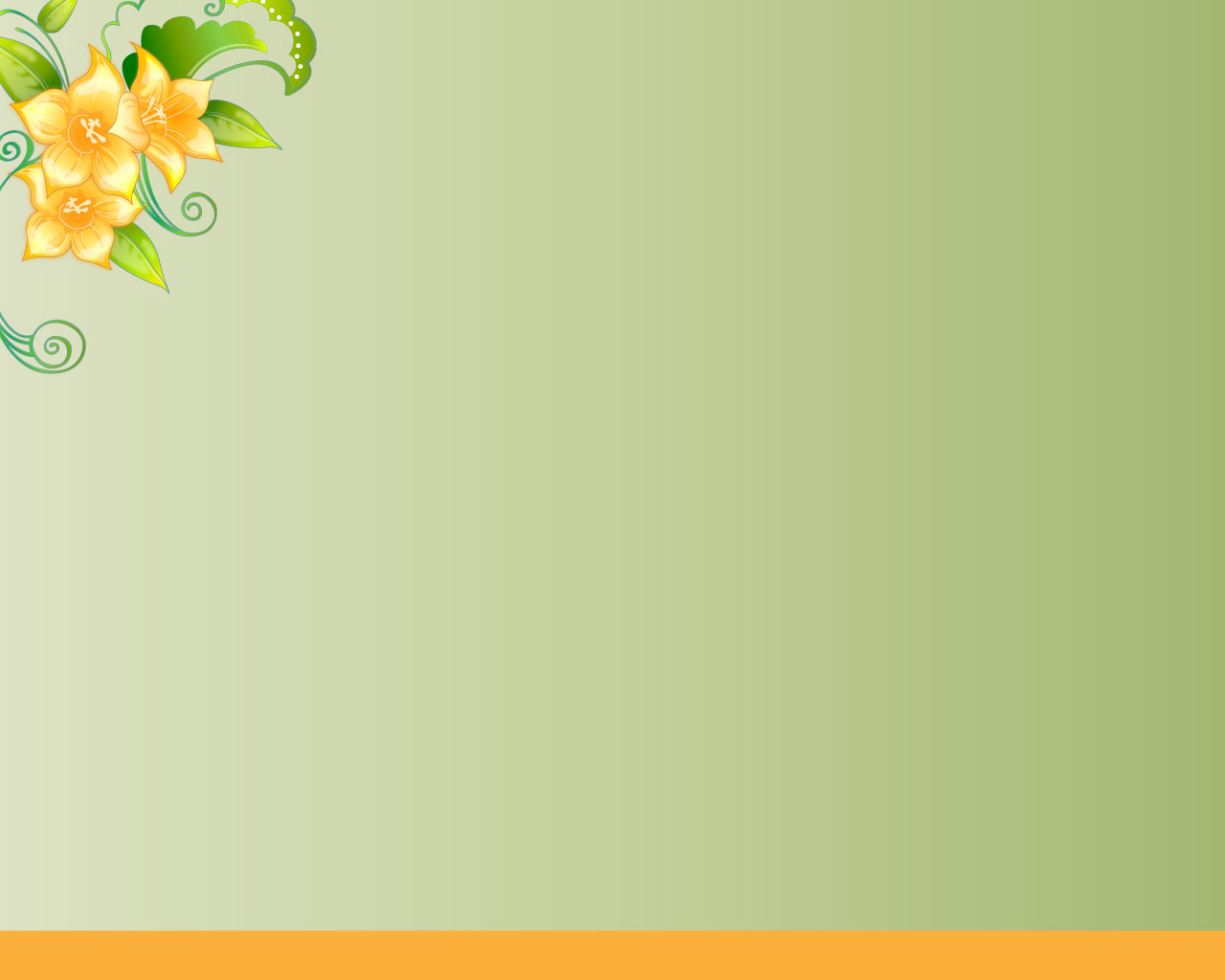 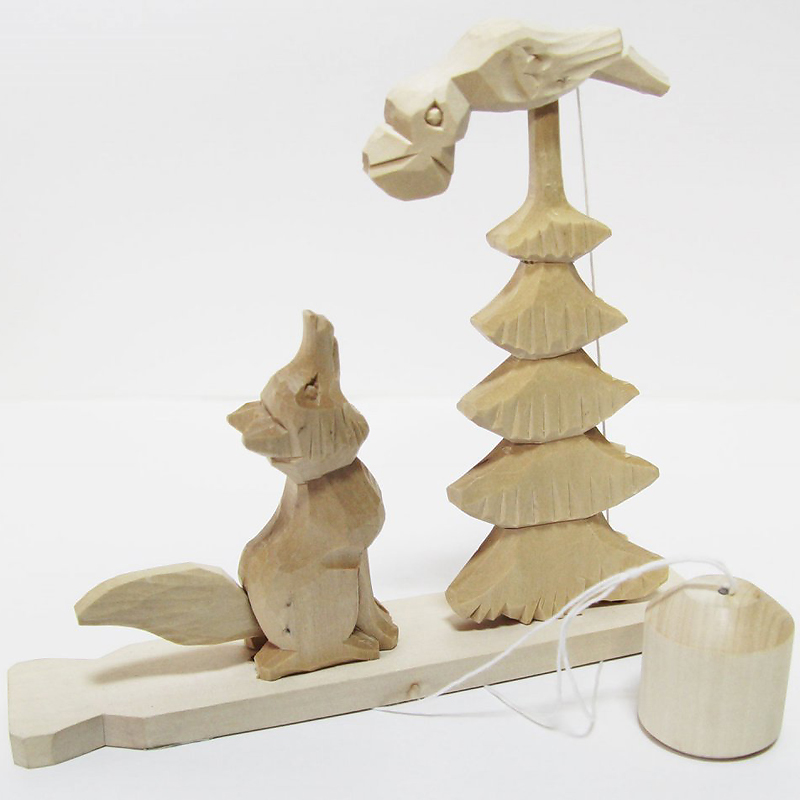 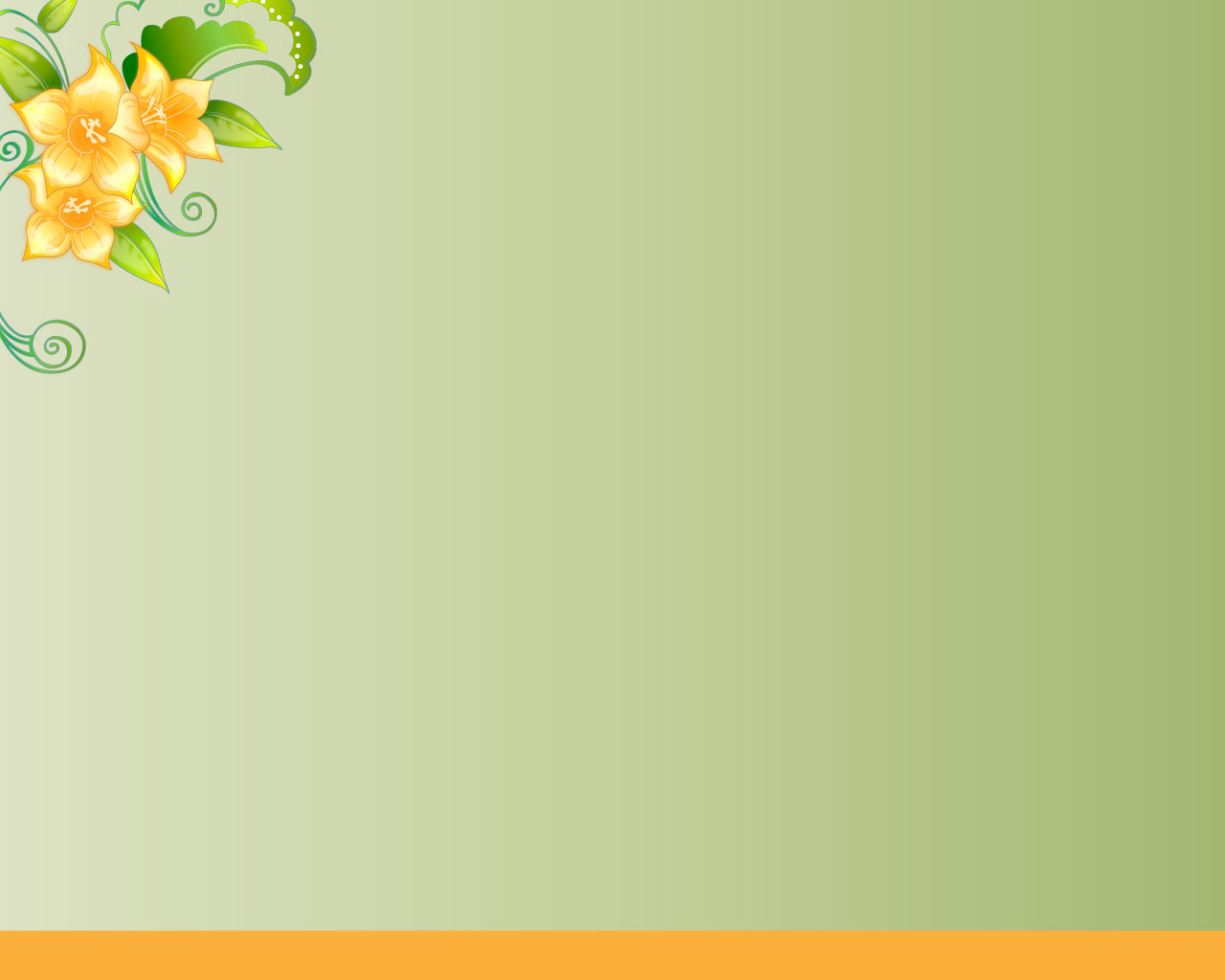 Спасибо за внимание!!!!